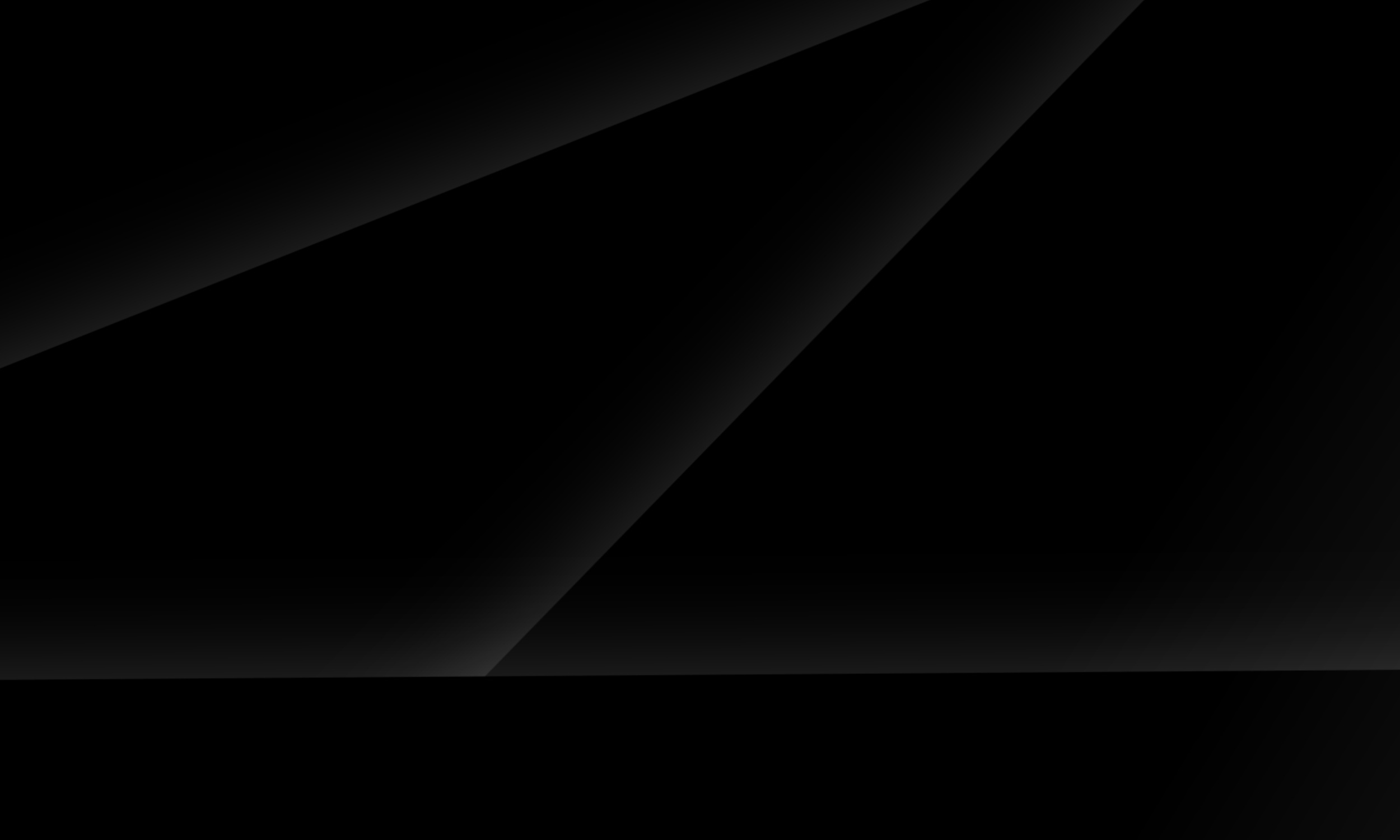 Refundable
STATE INCOME TAX CREDITS
Kanawha County Commission
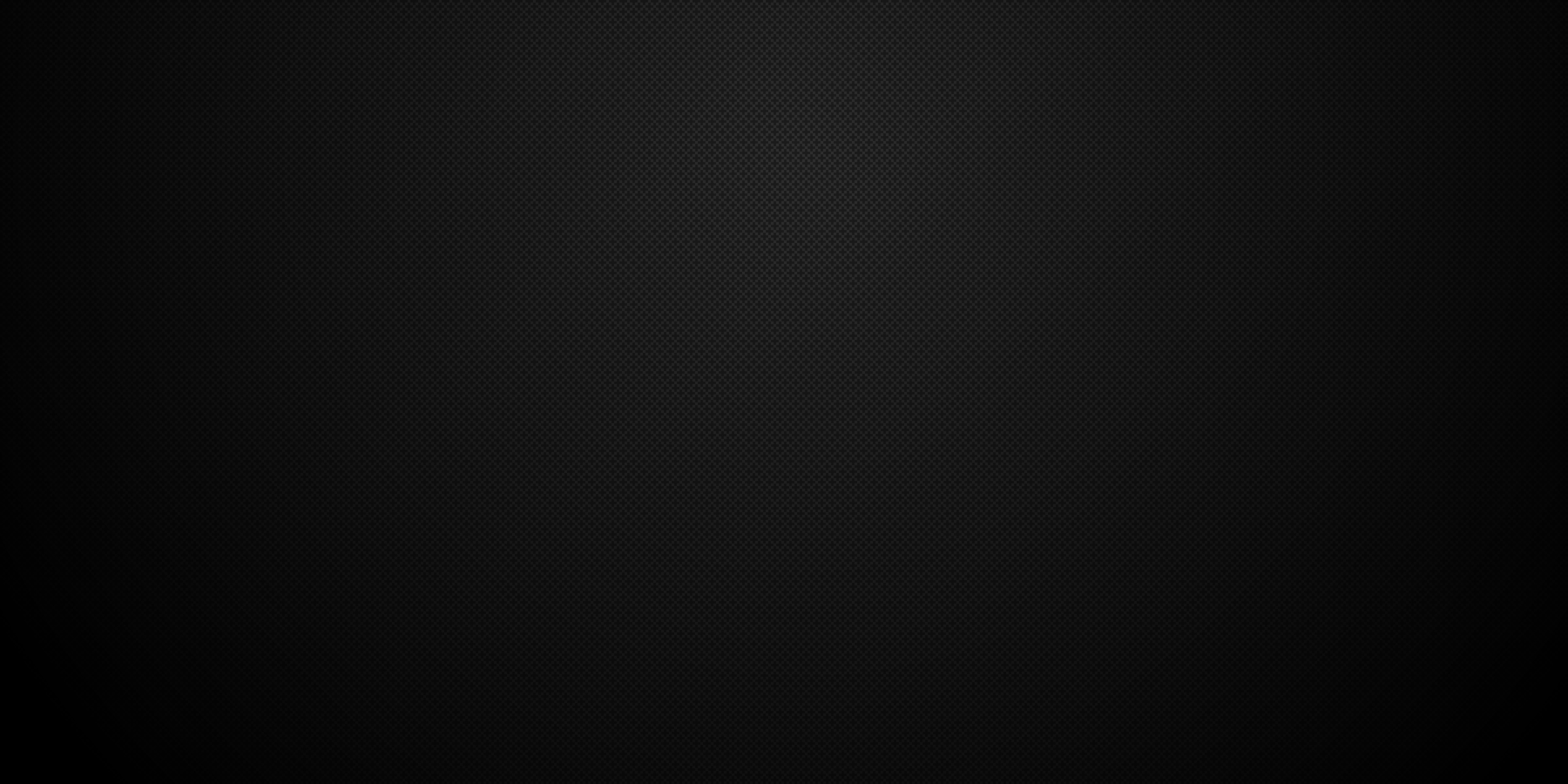 Basic Information
2
1
3
Continue To Pay In a Timely Manner
First payment to qualify:
File Personal Property Assessments in Timely Manner
1. 1st half before Oct 1
     2. 2nd half before April 1
The first Personal Property tax payment to qualify for any refundable income tax credit is the SECOND half of 2023 Personal Property Tax
PAID January 2024-March 31, 2024
1. July 1- Sept 1 (Business)
2. July 1- Oct 1 (Individual)
***The first-half of 2023 taxes CANNOT be claimed because credit does not start until January 2024
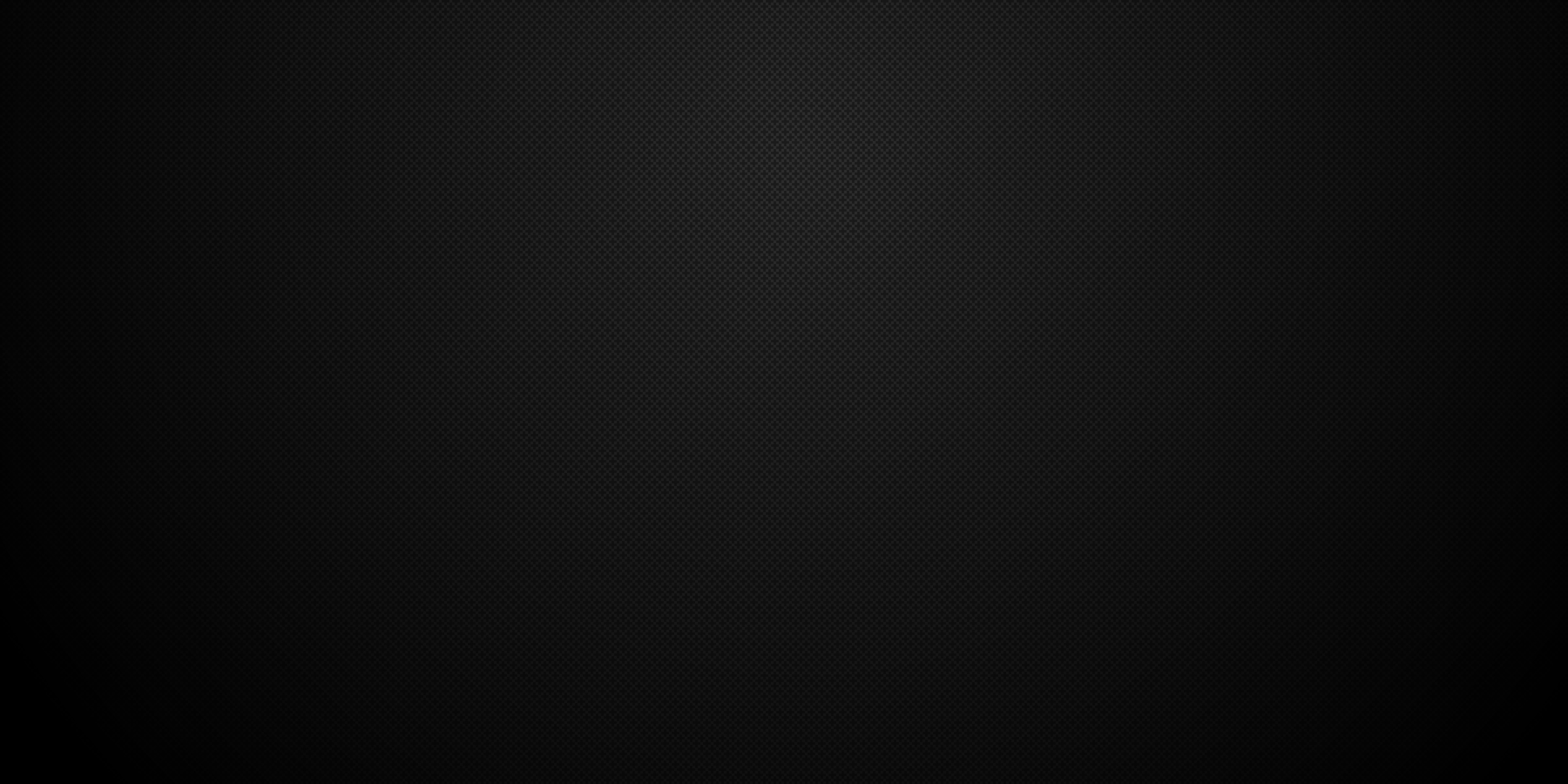 Basic Information continued...
4
5
Credit
Refunds
No credit will be issued for any Personal Property taxes paid BEFORE January 1, 2024. 
Any credits refunded will not be issued until 2025.
Refunds are NOT issued through Tax Offices, ALL refunds come through WV State Income Tax Filings.
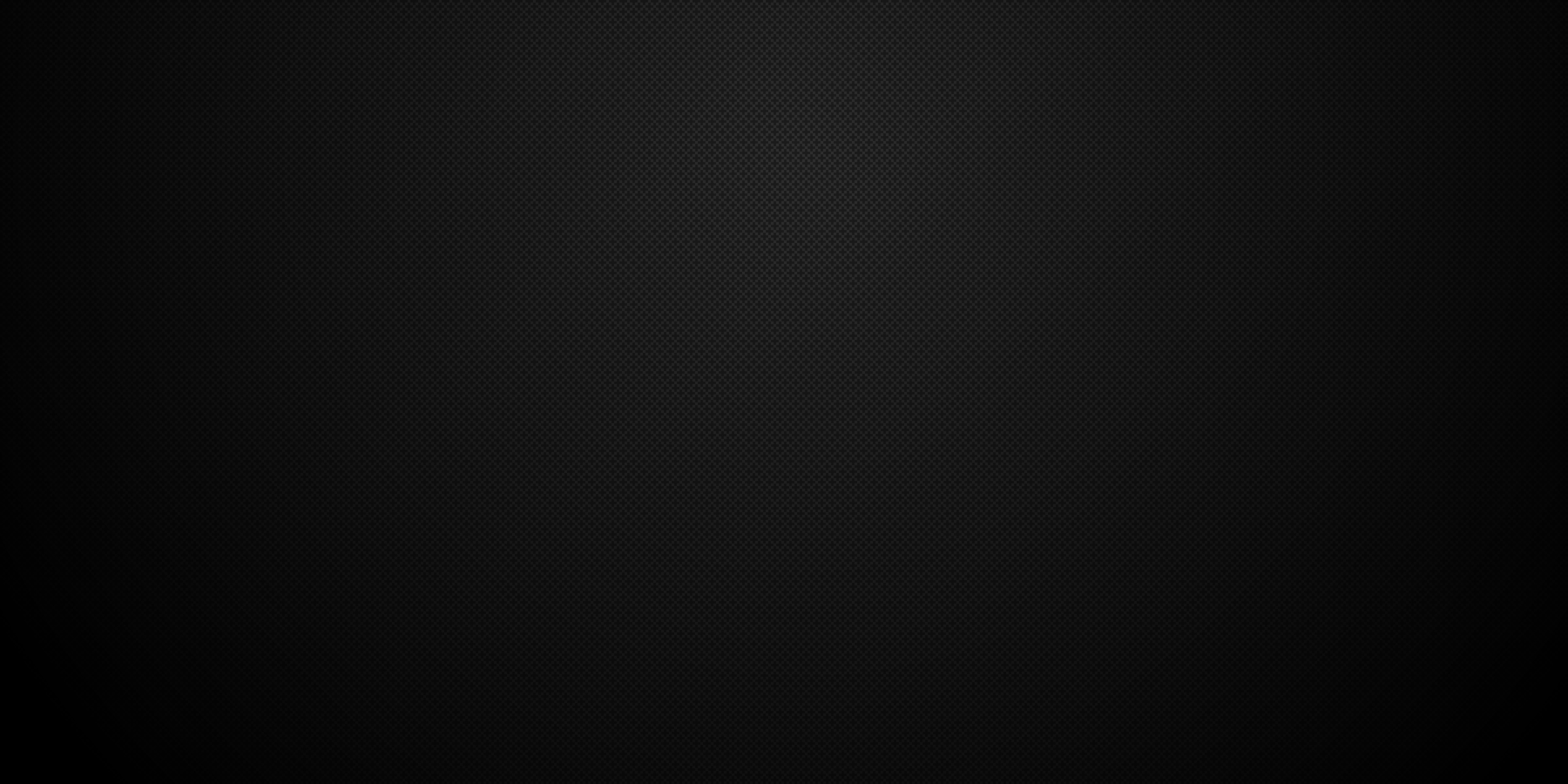 Motor Vehicle Property Tax Credit
Disabled Veterans Real Property Tax Credit
1. Who qualifies? 
Any veteran honorably discharged from any branch of armed services in the US. 90%-100% disabled by the Department of Veteran Affairs
  2.What qualifies? 
Taxes timely paid owner occupied residential real property (Class II)
1. Who qualifies? 
Individual motor vehicle owners and Business motor vehicle owners.
Car dealerships do not qualify.

  2. What motor vehicles qualify? 
*See next page for qualifying motor vehicle classifications
Types of Refundable Credits
Small Business continued...
Small Business Property Tax Credit
1. Who qualifies? 
Small businesses with an aggregate personal property appraised value of 1 million dollars or less.
2.What qualifies? 
50% of the amount of WV property tax due, owing, and timely paid to a county sheriff by the eligible taxpayer on the taxpayers personal property.
*Persons holding a working interest in oil and natural gas, or natural gas liquids producing properties and/or public service companies that are centrally assessed by the state for property tax purposes DO NOT QUALIFY.
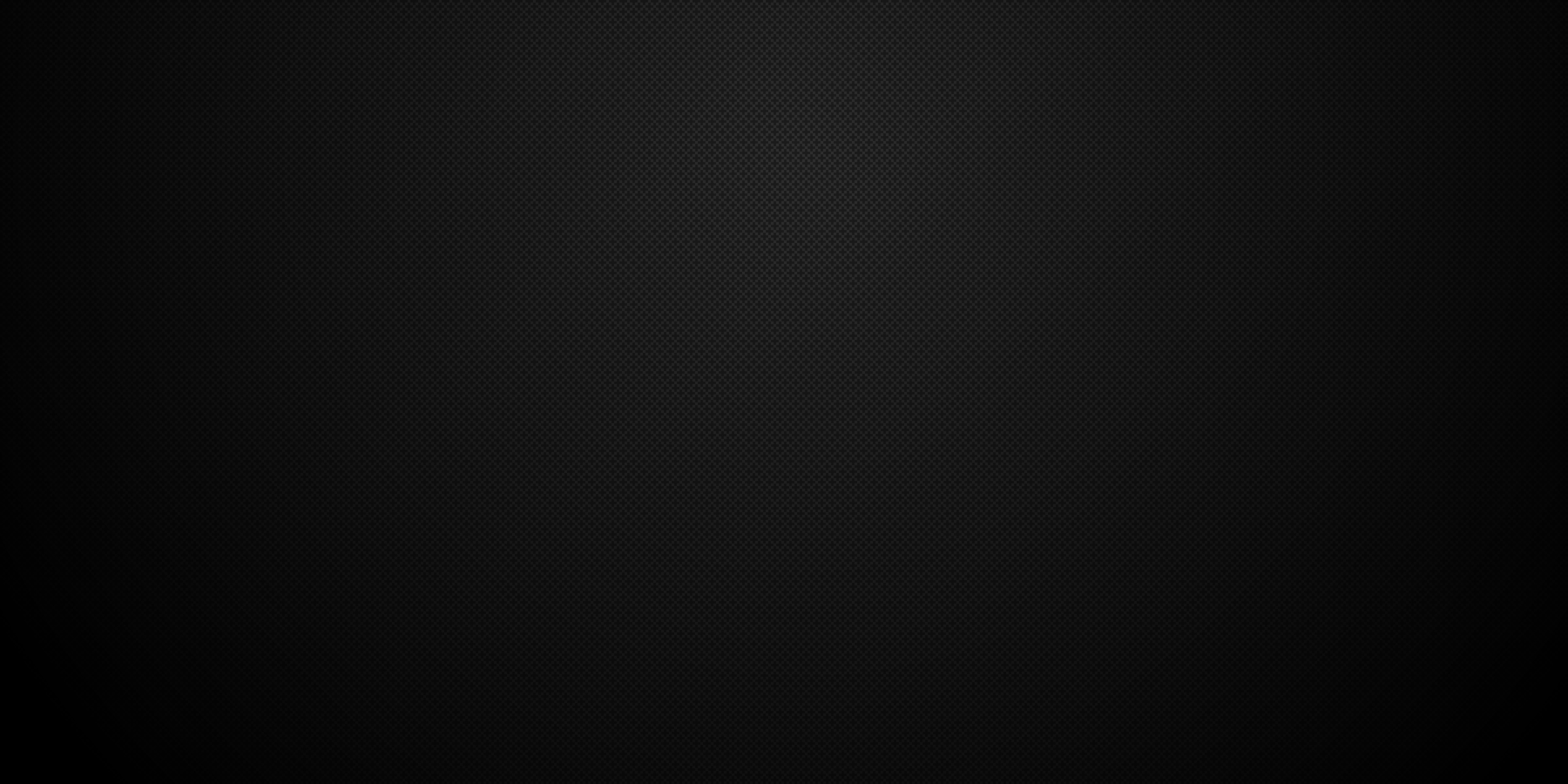 Qualifying Motor Vehicle Classifications
Vehicles that do not qualify for the credit include but are not limited to Class C (trailers and semi trailers), J (taxi cabs), 
M (mobile equipment) and R (travel trailer) vehicles. To learn more about vehicle classifications, visit transportation.wv.gov